新型コロナウイルスを終息させるために
!
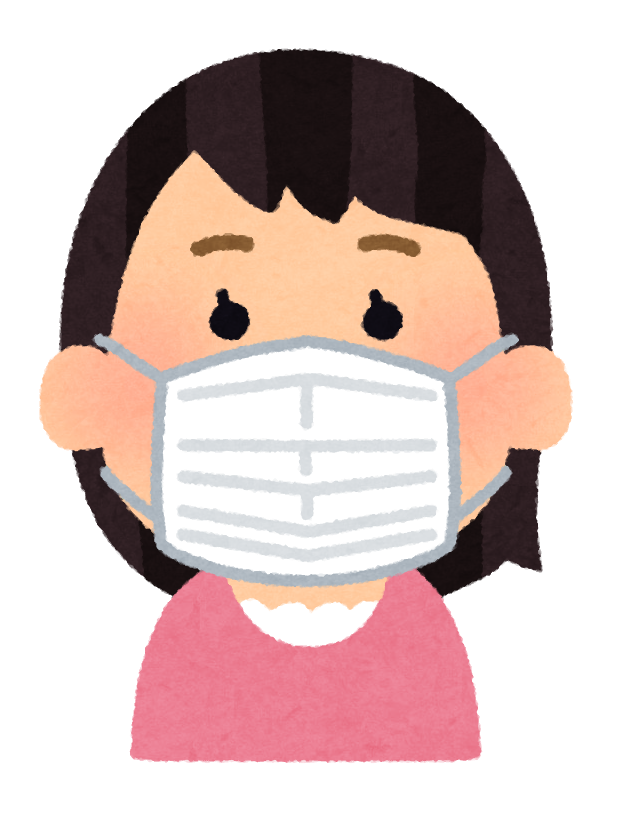 「うつされてたらどうしよう」ではなく、
「誰かにうつして
 しまったらどうしよう」へ
一人ひとりの “思いやりの心”で 救える命があります
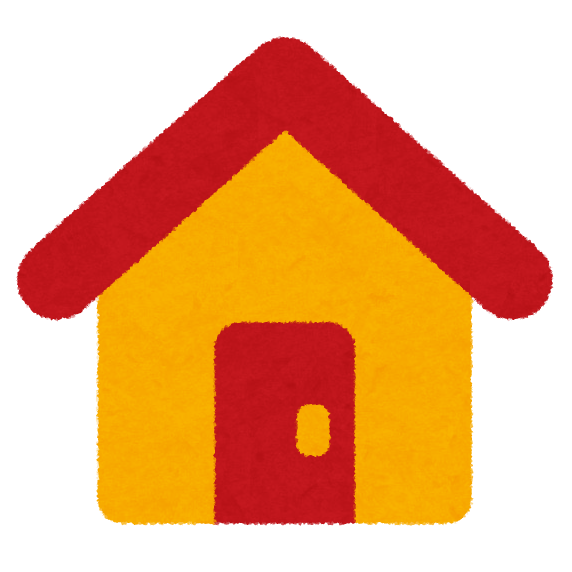 クリニックへ行く
前に事前に電話
症状が軽いなら
自宅で休養
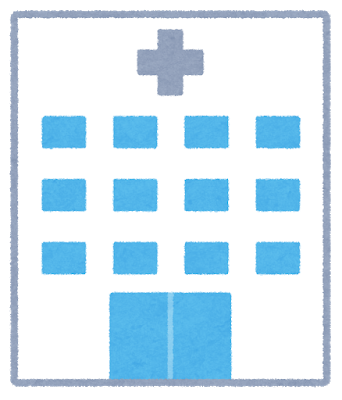 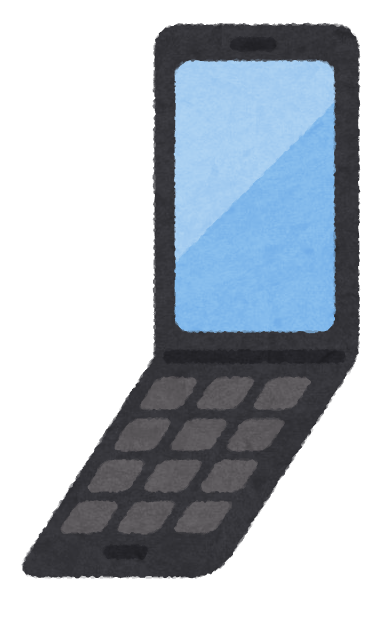 TEL: 0000-000-0000
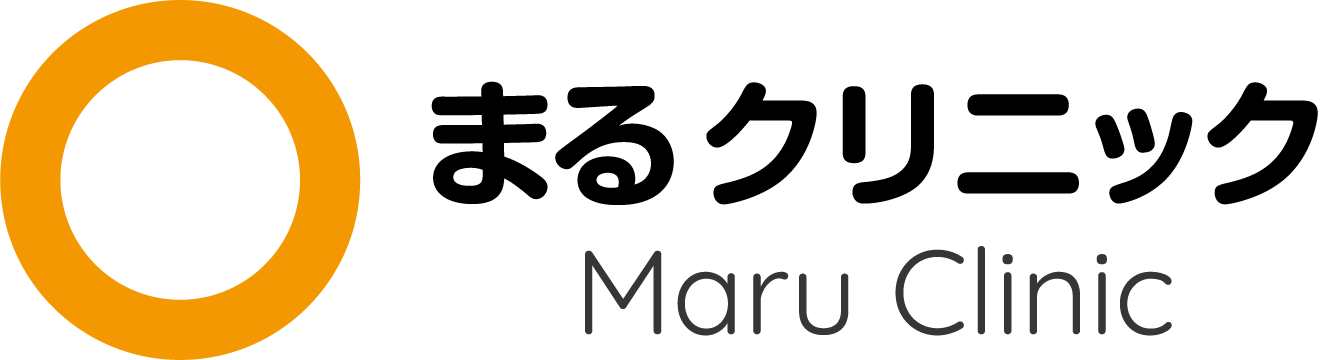 （受付時間：0:00〜0:00）